Networking
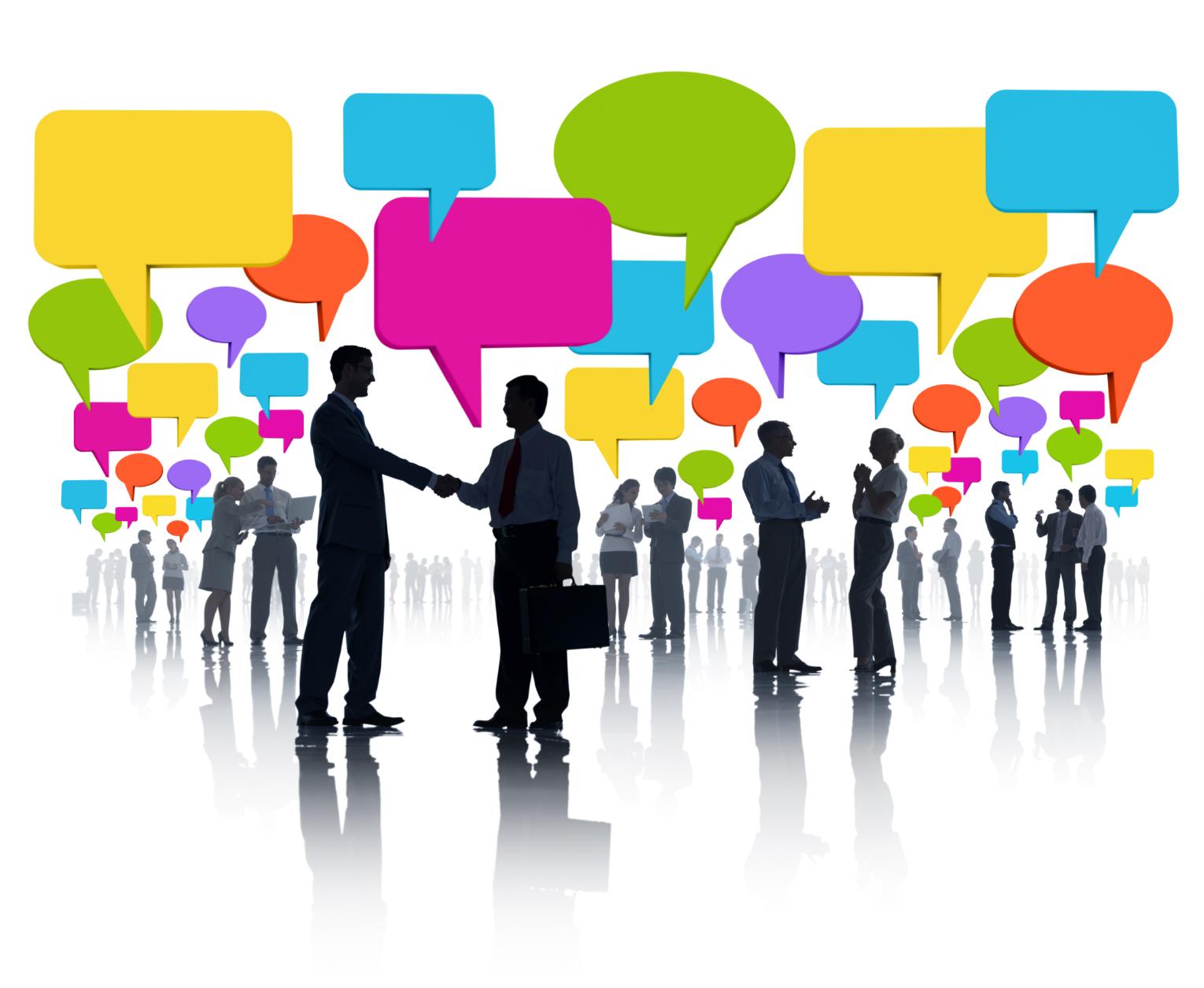 Networking
Face each other.
Make eye contact.
Shake hands and introduce yourself.
Tell them about what your summer plans are this year.
Tell them what are your post high school plans.
Tell them One skill you are confident with.
Switch!
First Impressions
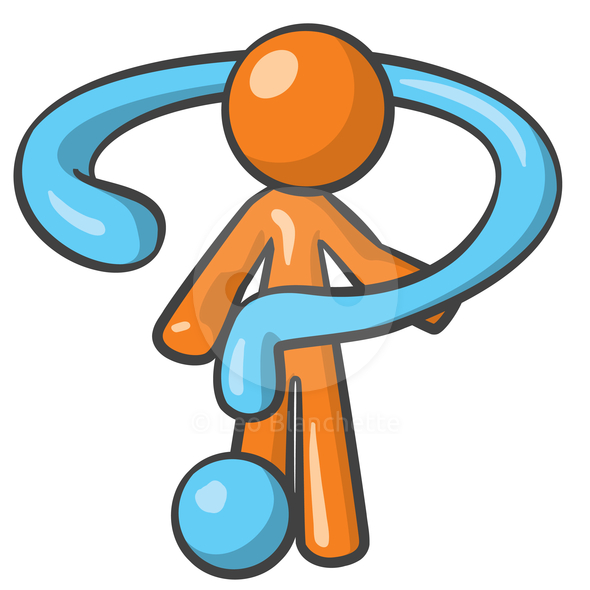 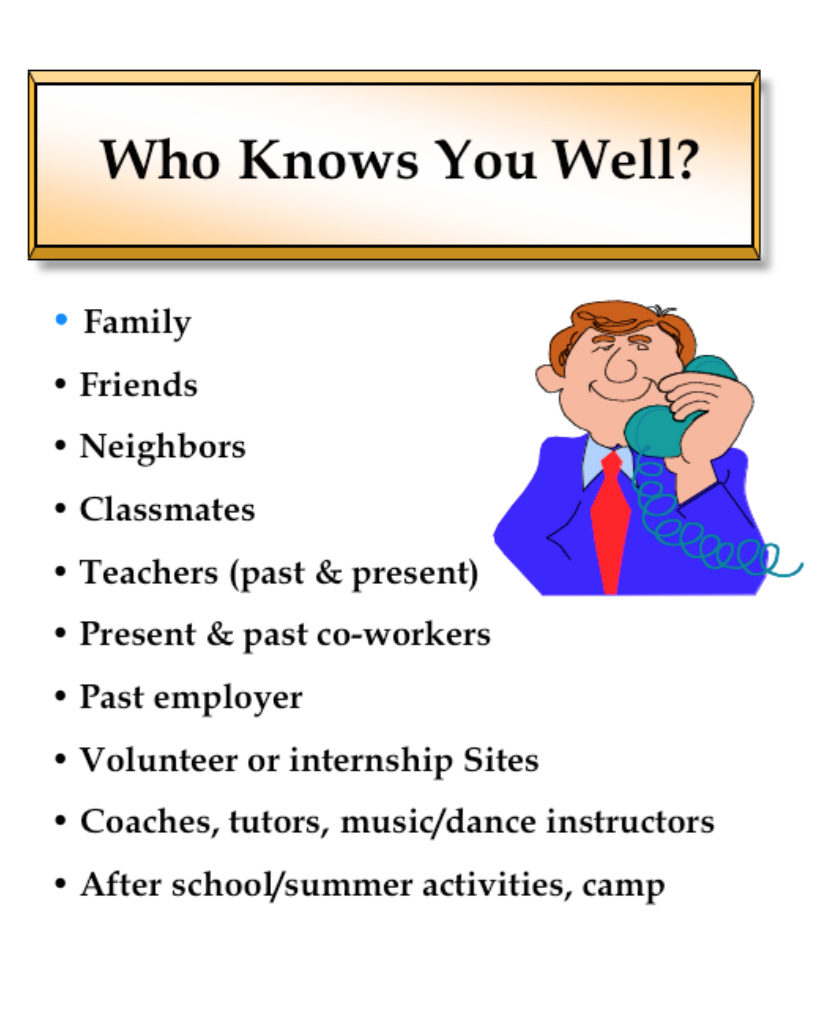 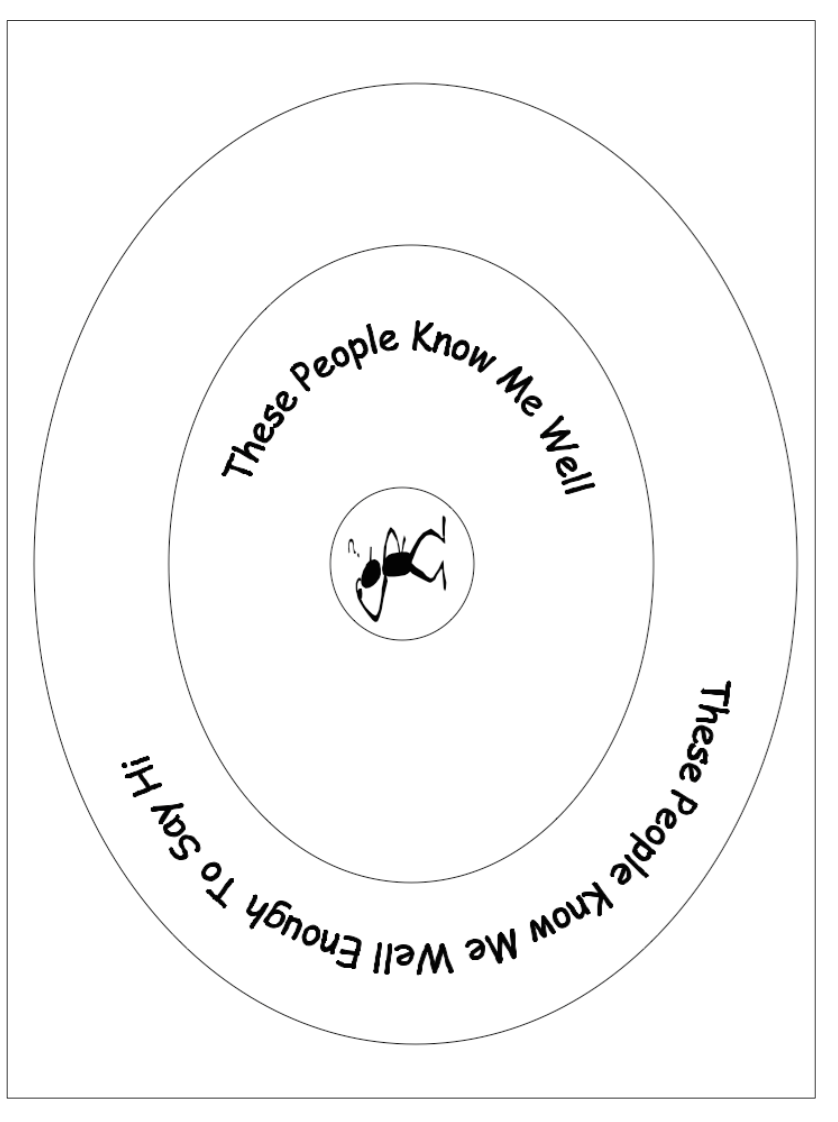 Tips of  Networking
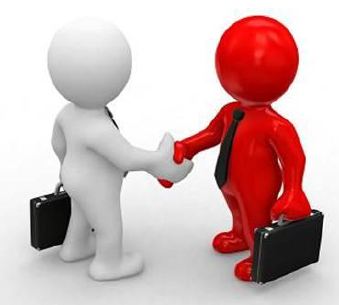 Networking in High School
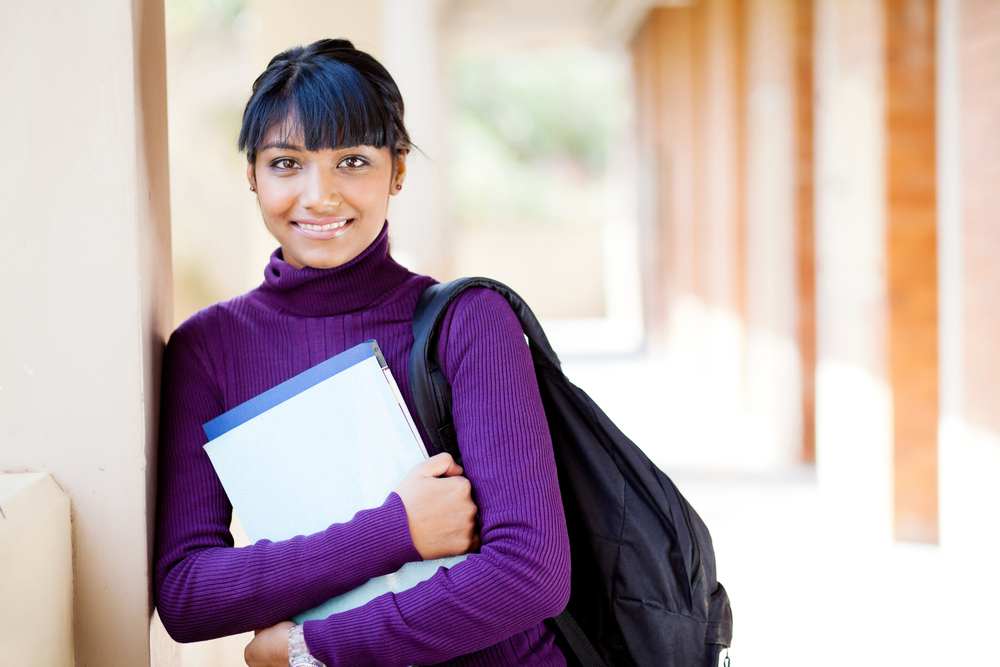